Государственное бюджетное профессиональное образовательное учреждениеминистерства здравоохранения Краснодарского края«Новороссийский медицинский колледж»  Клизменные манипуляции
Выполнила: студентка 2 курса Специальности «Сестринское дело» 
Школа дарья
Преподаватель: Панченко Ольга Константиновна
Содержание
Виды клизм 
Цели постановки клизм 
Очистительная клизма 
Сифонная клизма 
Маслянная клизма 
Гипертоническая клизма 
Капельная клизма
Виды клизм
Опорожнительные:
Очистительная
Сифонная
Послабляющая
Маслянная 
Гипертоническая 
Лекарственная 
Микроклизма
Капельная
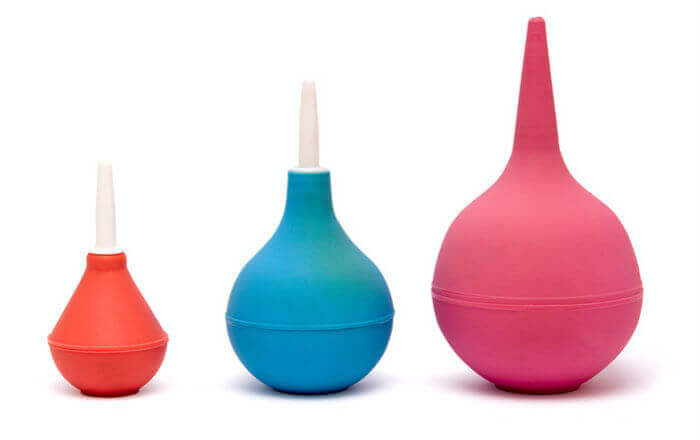 Цели постановки клизм
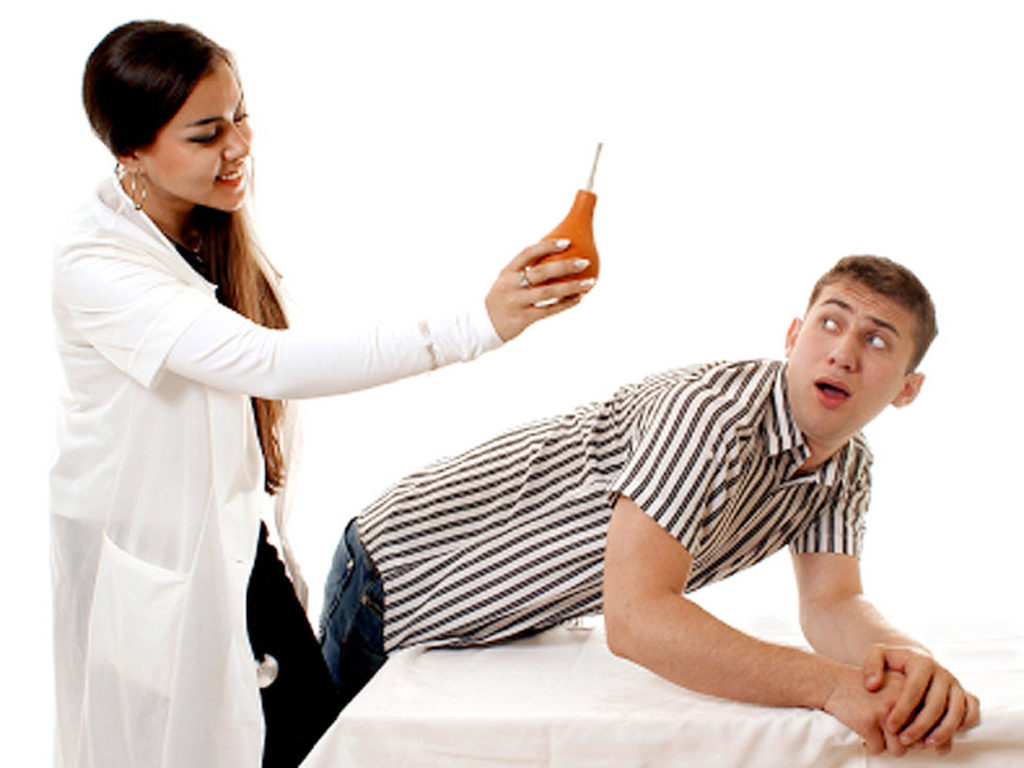 Лечебная
Микроклизмы 
Опорожнительная
Капельная 
Диагностическая цель
Очистительная
Очистительная клизма
Показания: 
Подготовка перед родами и операциями. 
При запорах.
Перед проведением эндоскопических и рентгенологических исследованиями. 
Противопоказания:
Кровотечение из желудочно-кишечного тракта.
Острые язвенно-воспалительные процессы в прямой кишке.
Боли в животе неясной природы.
Злокачественные опухоли прямой кишки.
Трещины в области заднего прохода или выпадение прямой киш­ки.
Первые дни после операции на органах желудочно-кишечного тракта.
Массивные отеки.
Оснащение: кружка Эсмарха, таз, вазелин, фартук, клеенка.
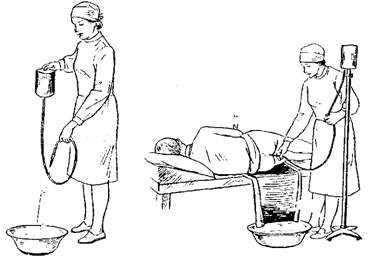 Алгоритм действия
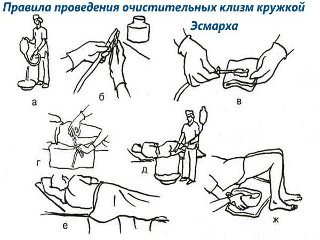 Налейте в кружку Эсмарха воду. Для разжижения и облегчения вы­вода кала, в воду можно добавить масло.
Подвесьте кружку на стойку, смажьте наконечник вазелином.
Откройте вентиль на резиновой трубке и заполните ее водой. За­кройте вентиль.
На кушетку, покрытую клеенкой, свисающей в таз, уложите на ле­вый бок пациента, ноги согнуты в коленях и слегка приведены к животу.
Заранее объясните пациенту, что он должен задержать воду в кишечнике на несколько минут для лучшего разжижения каловых масс.
1-м и 2-м пальцами левой руки раздвиньте ягодицы, а правой осто­рожно введите наконечник в анальное отверстие. Ввести на 10-12 см. Вначале 3 см по направлению к пупку, затем - параллельно позвоночнику на глубину 8-10 см.
Приоткройте вентиль - вода начнет поступать в кишечник (следите, чтобы вода не вытекала быстро). Ввести 1,5-2 литра воды комнатной температуры. 
Закройте вентиль и осторожно извлеките наконечник.
Быстро подайте судно (если процедура проводилась не в клизмен­ной).
Сифонная клизма
Показания:
При неэффективности других клизм при запорах.
Для выведения ядов из кишечника.
При подозрении на кишечную непроходимость.
Противопоказания:
Кровотечение из желудочно-кишечного тракта.
Острые язвенно-воспалительные процессы в прямой кишке.
Боли в животе неясной природы.
Злокачественные опухоли прямой кишки.
Массивные отеки.
Оснащение: два толстых резиновых зонда, соединенных стеклянной трубкой с воронкой емкостью 1 литр, вазелин, фартук, клеенка, таз, кувшин или кружка на 1,5 - 2 литра.
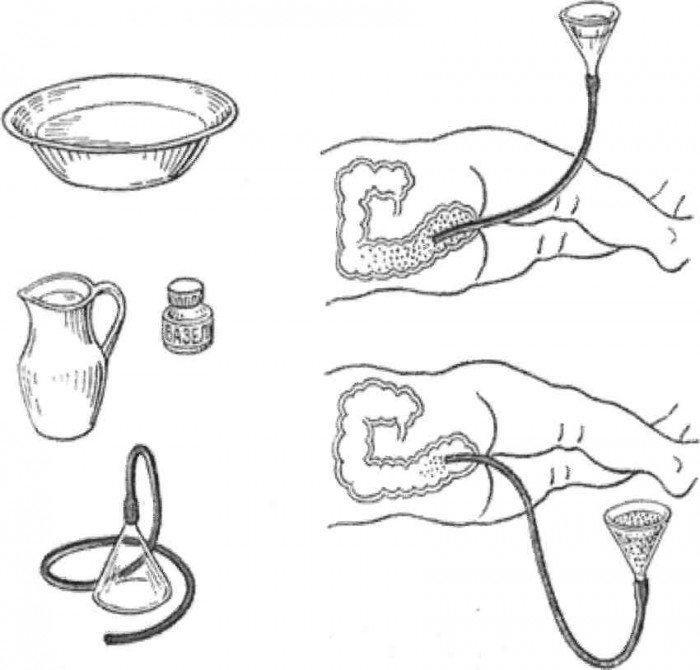 Алгоритм действия
Уложите пациента на левый бок на кушетку, накрытую клеенкой, ноги подведены к животу.
Слепой конец зонда на протяжении 30-40 см смажьте вазелином.
Раздвиньте ягодицы больного и введите слепой конец зонда в ки­шечник на глубину 30-40 см.
Подсоедините воронку.
Промывайте кишечник до "чистых" промывных вод.
Следите, чтобы вода уходила из воронки до устья.
Держите воронку под наклоном, чтобы в кишечник не попал воздух.
Вылейте последнюю порцию промывных вод (около 10-12 литров воды комнатной температуры) и медленно извлеките зонд.
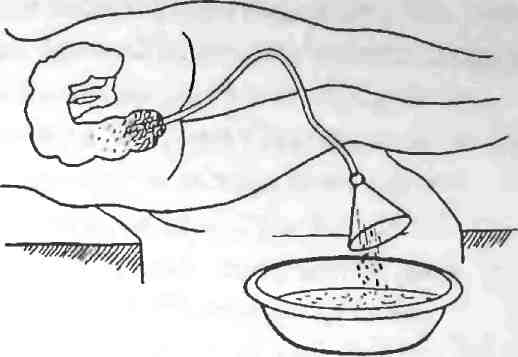 Масляная клизма
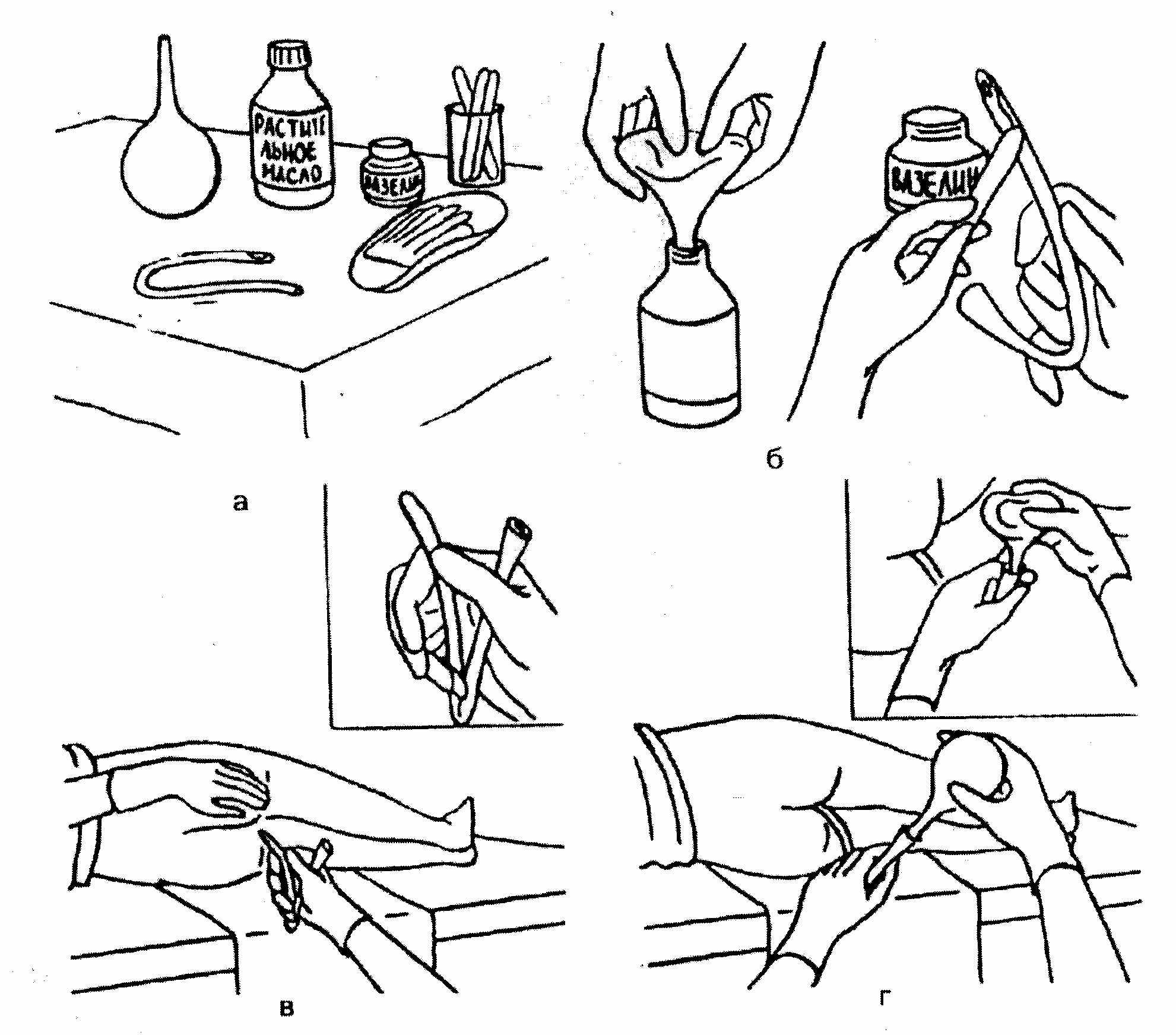 Показания:
При неэффективности очистительной клизмы.
При длительных запорах, когда нежелательно напряжение мышц брюшной стенки и промежности (после родов, операций на орга­нах брюшной полости).
При хронических воспалительных процессах в кишечнике.
При заболеваниях, когда нежелательно общее напряжение пациен­та (гипертонический криз).
Противопоказания:
Кровотечение из желудочно-кишечного тракта.
Острые язвенно-воспалительные процессы в прямой кишке.
Боли в животе неясной природы.
Оснащение: грушевидный баллон с наконечником, газоотводная трубка для удлинения наконечника, вазелин, клеенка, фартук.
Алгоритм действия
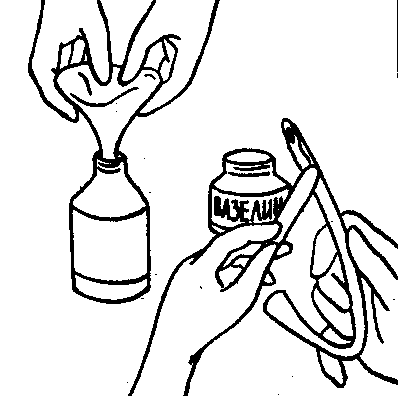 Предупредите пациента, что он не должен вставать до утра.
Наберите в грушевидный баллон 100-200 мл теплого масла.
Смажьте газоотводную трубку вазелином.
Уложите пациента на левый бок с согнутыми и приведенными к животу ногами.
Раздвинув ягодицы, введите газоотводную трубку смазанную вазелином в прямую кишку на 20-30 см.
Выпустите воздух из баллона.
Подсоедините к трубке баллон и медленно введите 100-200 мл растительного или вазелинового масла при температуре 37 °С.
Не разжимая баллона, извлеките трубку и погрузите ее в дезинфи­цирующий раствор, а баллон промойте с мылом проточной водой.
Гипертоническая клизма
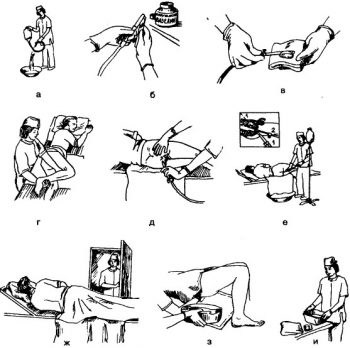 Показания:
При неэффективности очистительной клизмы.
При массивных отеках.
Противопоказания:
Кровотечение из желудочно-кишечного тракта.
Острые язвенно-воспалительные процессы в прямой кишке.
Боли в животе неясной природы.
Оснащение: грушевидный баллон с наконечником, газоотводная трубка для удлинения наконечника, вазелин, клеенка, фартук.
Алгоритм действия: как при масляной клизме, пациенту вводят 50-100 мл гипертонического раствора, подогретого до температуры 37-38 градусов. При этом пациент должен задержать рас­твор в кишечнике 20-30 минут.
Лекарственная микроклизма
Показания:
При необходимости оказать местное воздействие на прямую кишку.
Для введения в прямую кишку лекарственных веществ, оказы­вающих общее действие.
Противопоказания:
Острые воспалительные процессы в области ануса.
Оснащение: грушевидный баллон с наконечником, газоотводная трубка для удлинения наконечника, вазелин, клеенка, фартук.
Алгоритм: перед лекарственной клизмой делают очистительную, после чего вводят препарат подогретый до температуры 37 °С с помощью  грушевидного балло­на(50-100 мл). После клизмы пациент должен лежать не менее часа.
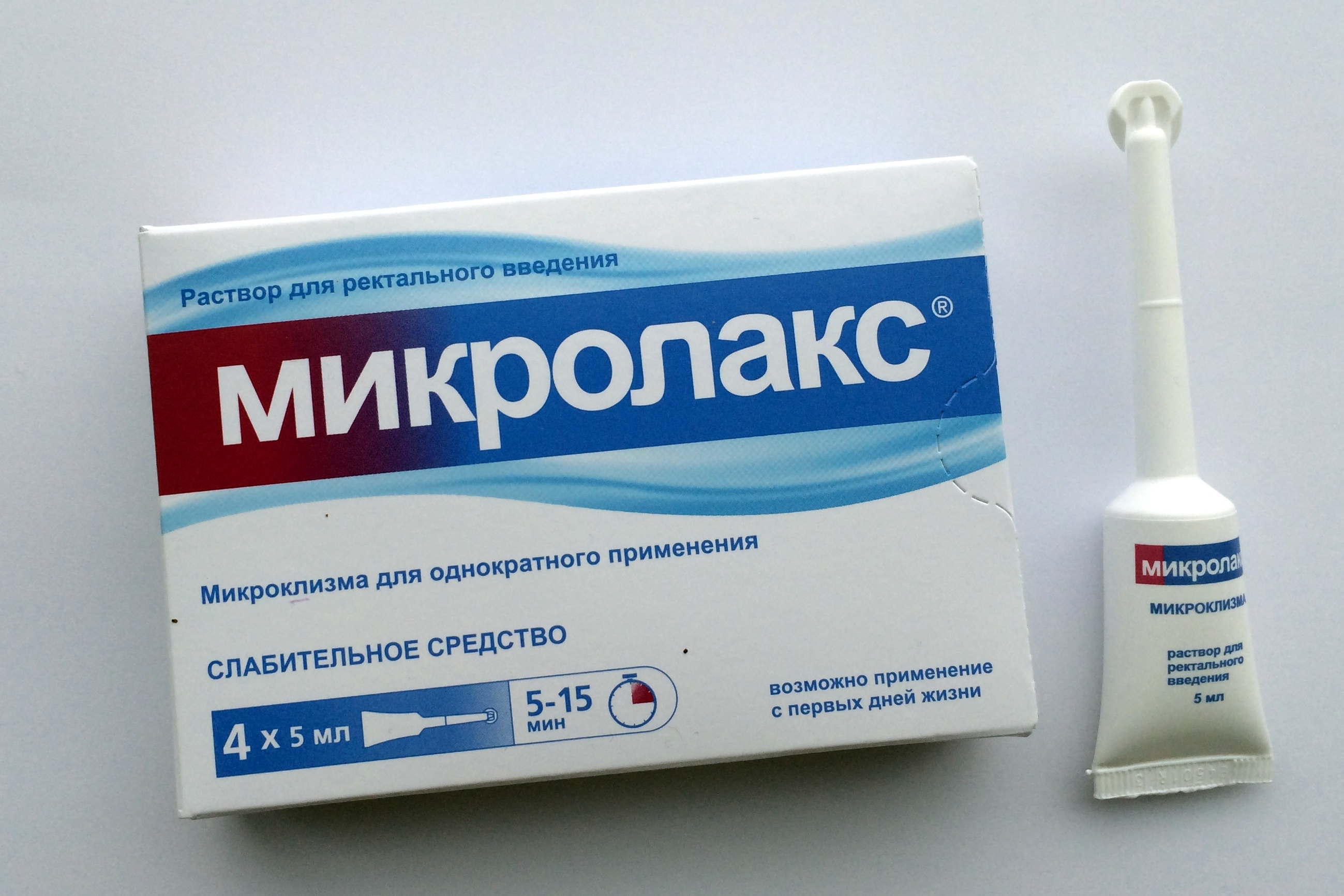 Капельная клизма
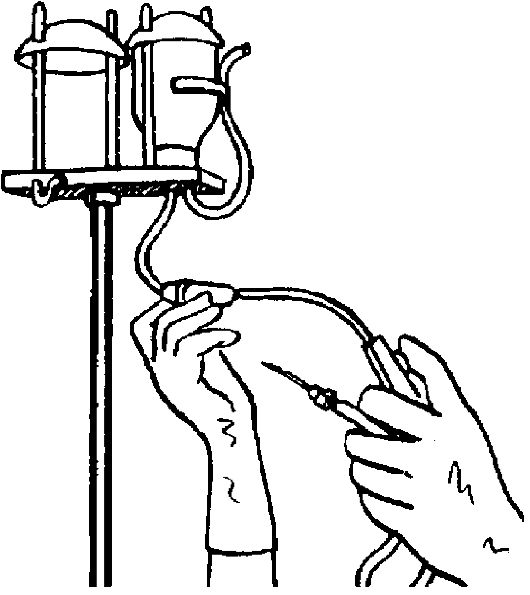 Показания: 
Для введения в организм питательных веществ.
Противопоказания:
Кровотечение из желудочно-кишечного тракта.
Острые воспалительные процессы в кишечнике.
Боли в животе неясной природы.
При отеках.
Оснащение: кружка Эсмарха со стеклянной капельницей, вазелин, таз, грелка, клеенка. До 2-х литров физраствора, раствор аминокислот, 5% глюкоза, подо­гретых до температуры 38-39 °С.
Алгоритм действия
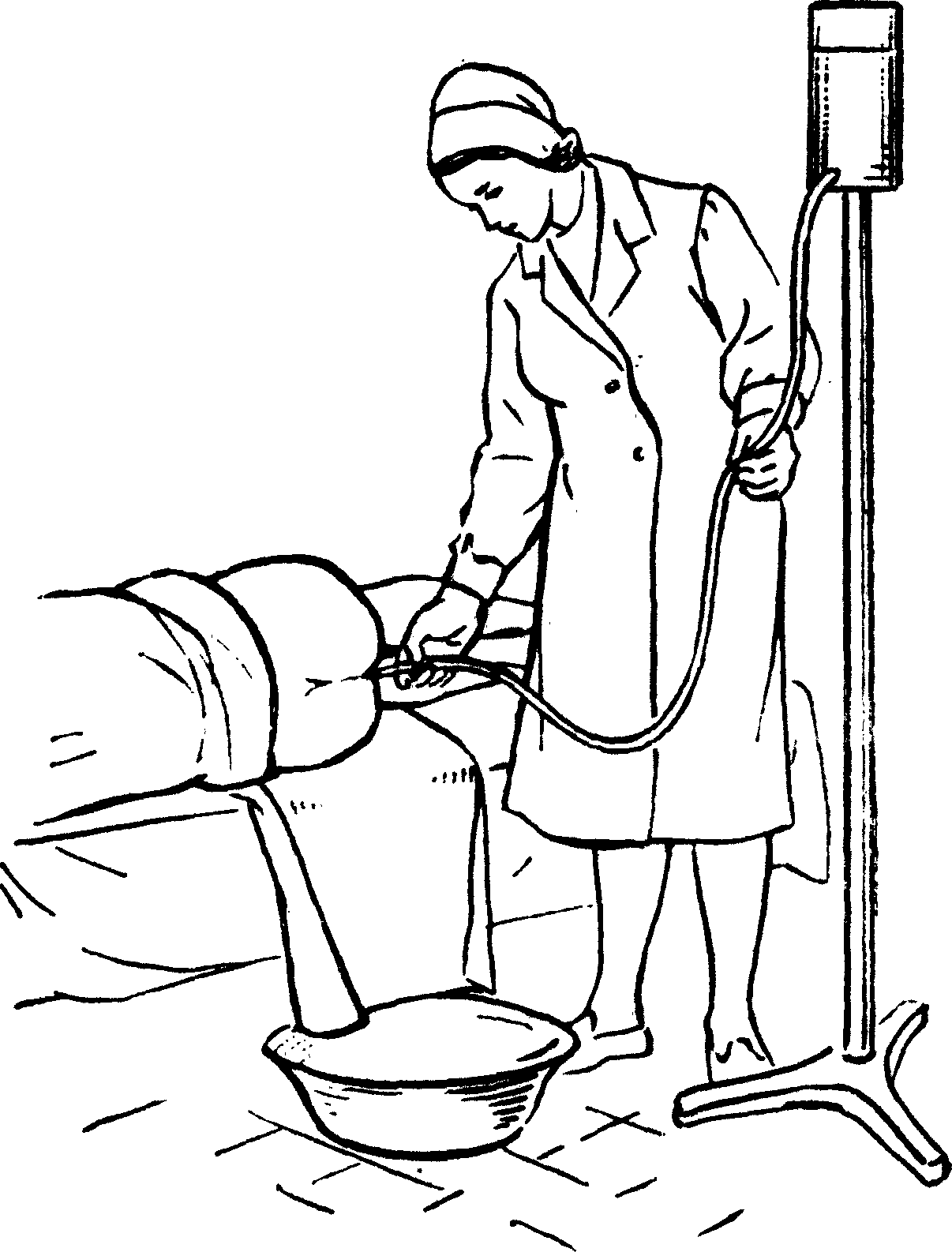 Уложите пациента в удобное для него положение (можно на спине).
Открыв зажим, заполните капельную систему (из желудочного зон­да должен появится раствор) и закройте зажим с помощью грелки обес­печьте согревание резервуара с раствором.
Введите в прямую кишку смазанный вазелином зонд на глубину 20-30 см.
Зажимом отрегулируйте скорость поступления капель (60-100 в минуту).
Укройте пациента.
Наблюдайте за пациентом.
Спасибо за внимание!